Microprocessor - 8085
By 
Prof .A. ARPUTHARAJ 
Department of Electronics 
St. Josephs college
Microprocessor
The microprocessor is a programmable integrated device that has computing and decision-making capability similar to that of the central processing unit(CPU) of the computer. 

    Microprocessors are used to handle a set of tasks that control one or more external events or systems
Evaluation of microprocessor
Microprocessor -8085 Introduction
8085 is pronounced as "eighty-eighty-five"  microprocessor.

   It is an 8-bit microprocessor designed by Intel in 1977 using NMOS technology.
It has the following configuration
It has the following configuration −
8-bit data bus
16-bit address bus, which can address upto 64KB
A 16-bit program counter
A 16-bit stack pointer
Six 8-bit registers arranged in pairs: BC, DE, HL
Requires +5V supply to operate at 3.2 MHZ single phase clock
It is used in washing machines, microwave ovens, mobile phones, etc.
The pin diagram of 8085 Microprocessor
Processor System Architecture
The typical processor system consists of:

 	CPU (central processing unit)
  ALU (arithmetic-logic unit)
  Control Logic
  Registers, etc…
 	Memory
 	Input / Output interfaces
DATA SIZE
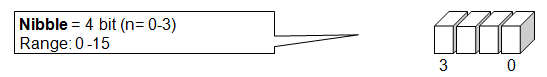 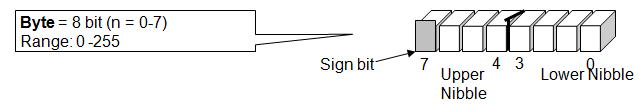 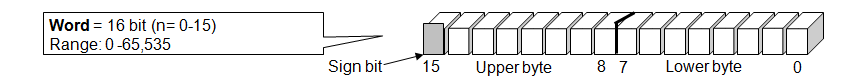 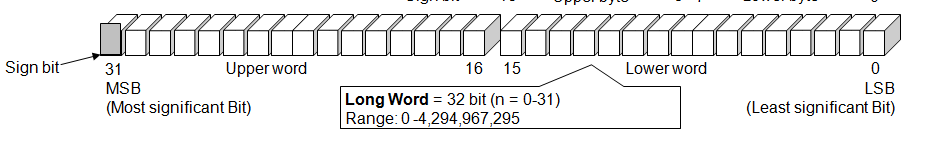 10
Interconnections between these units:
Address Bus
 	Data Bus
 	Control Bus